Мозговой штурм
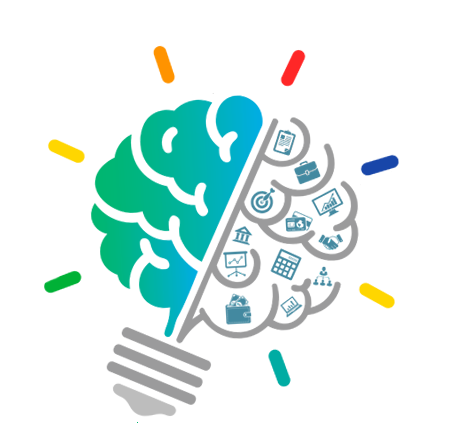 Понятие метода «Мозговой штурм»
Мозговой штурм – оперативный метод решения проблемы на основе стимулирования творческой активности, при котором участникам обсуждения предлагают высказывать возможно большее количество вариантов решения, в том числе самых фантастических. 
Цель – организация коллективной 
мыслительной деятельности по поиску нетрадиционных путей решения проблем.
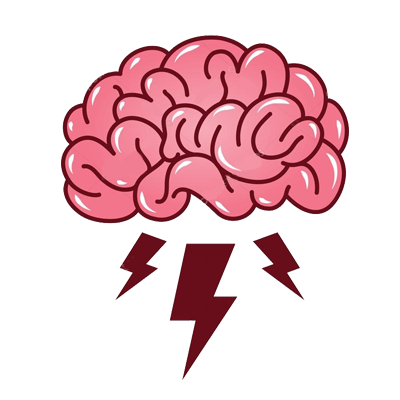 Задачи метода
Творческое усвоение учебного материала;
Связь теоретических знаний с практикой;
Активизация учебно-познавательной деятельности обучаемых;
Формирование способности концентрировать внимание и мыслительные усилия на решении актуальной задачи;
Формирование опыта коллективной мыслительной деятельности.
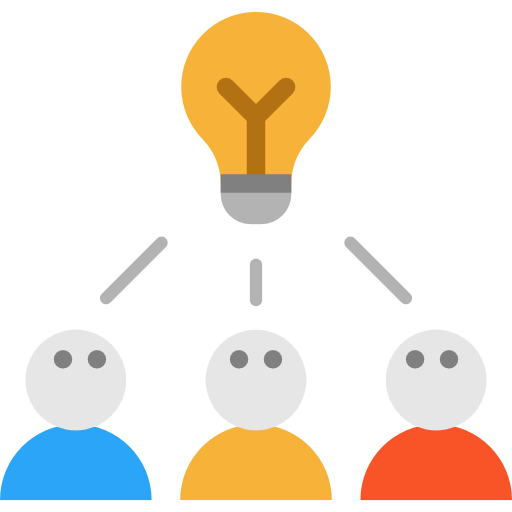 Основные этапы «Мозгового штурма» и правила проведения
Постановка проблемы
Генерация идей
Отбор, систематизация и оценка идей
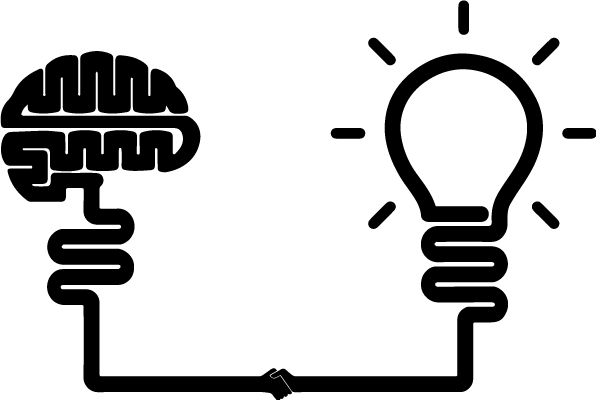 Принципы метода "мозгового штурма":
Четкая формулировка цели и/или задач и ограничений.
Обеспечение максимальной свободы участникам
Тщательное формирование состава участников
Иерархическое ведение обсуждений: сначала - максимально вширь, затем оценка перспективности вариантов и отбор наилучших, потом снова "вширь";
Огромная роль "ведущего"и демократический стиль руководства
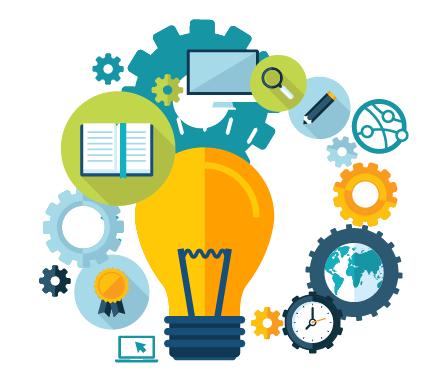 Плюсы метода
совместная деятельность участников, каждый из которых имеет свой опыт, видение ситуации и знания, образует синергетический эффект, многократно усиливающий результат поиска решений.
сам процесс мозгового штурма обладает особым творческим потенциалом, тем самым преобразуясь в увлекательную коллективную и даже игровую деятельность.
царящая во время мозгового штурма дружественная и позитивная обстановка позволяет его участникам не только конструктивно воспринимать любую критику, но и импровизировать и использовать максимум своего потенциала, а также служит усилению доверия и положительного настроя.
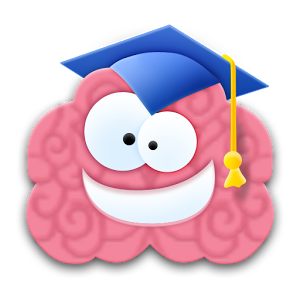 Применение на уроке
«Мозговой штурм» заключается в том, что задаются вопросы разного уровня.
Вот один из  примеров использования приемов «Мозгового штурма», когда учащимся 11 класса (базовый уровень) по теме «Защита информации» предлагаются вопросы:
Что угрожает информации?
От кого нужно защищать информацию?
Как защитить информацию?
Учащиеся в группах должны подготовить 
ответы на эти вопросы за определённое время.
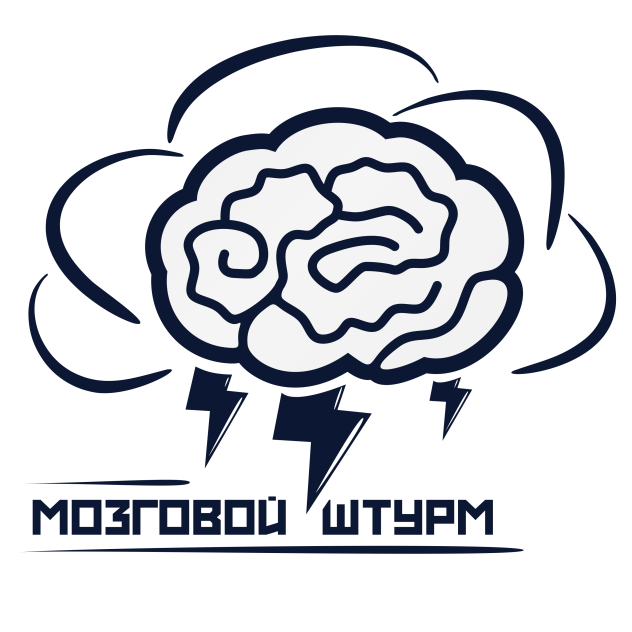 The End
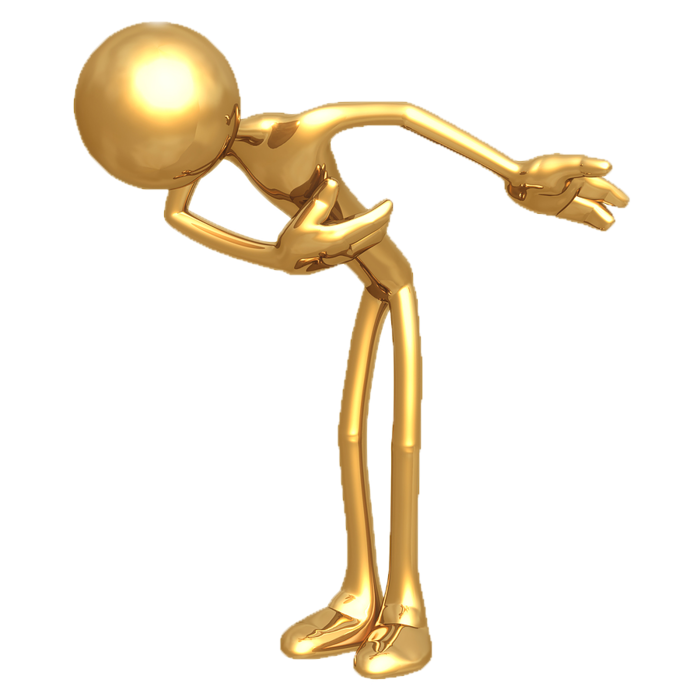 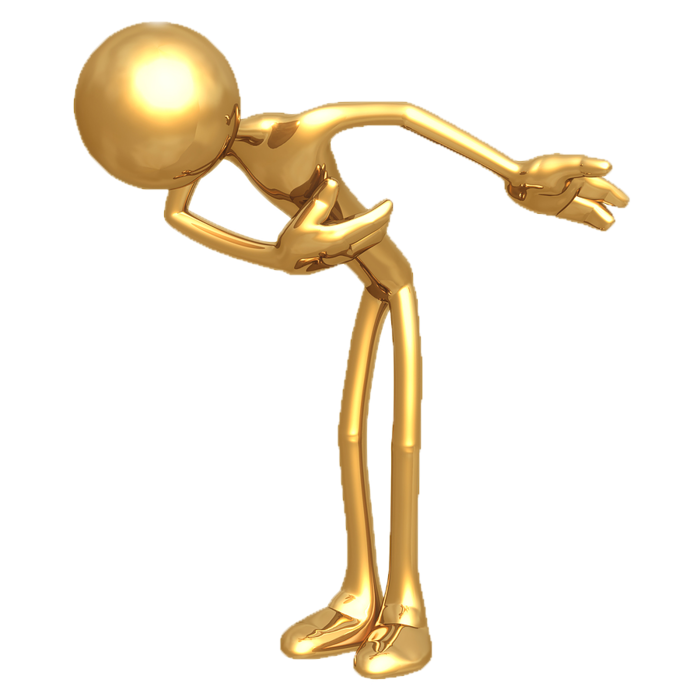 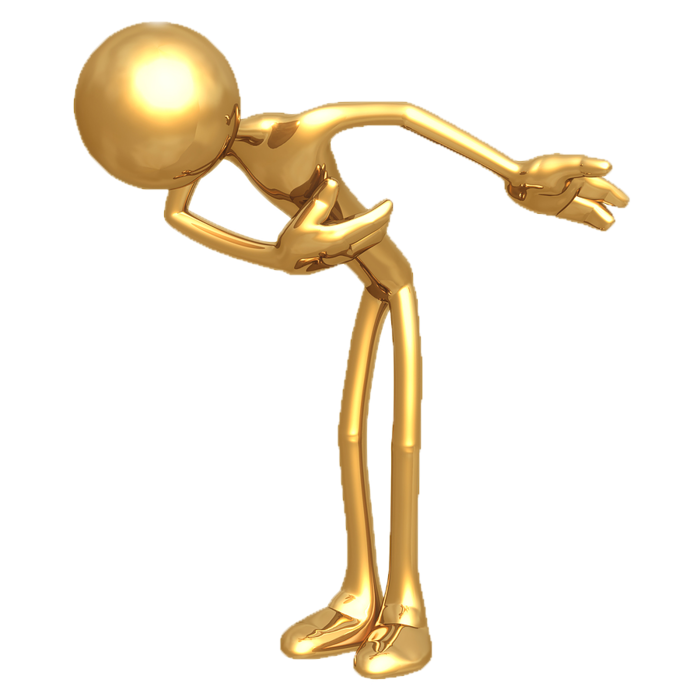 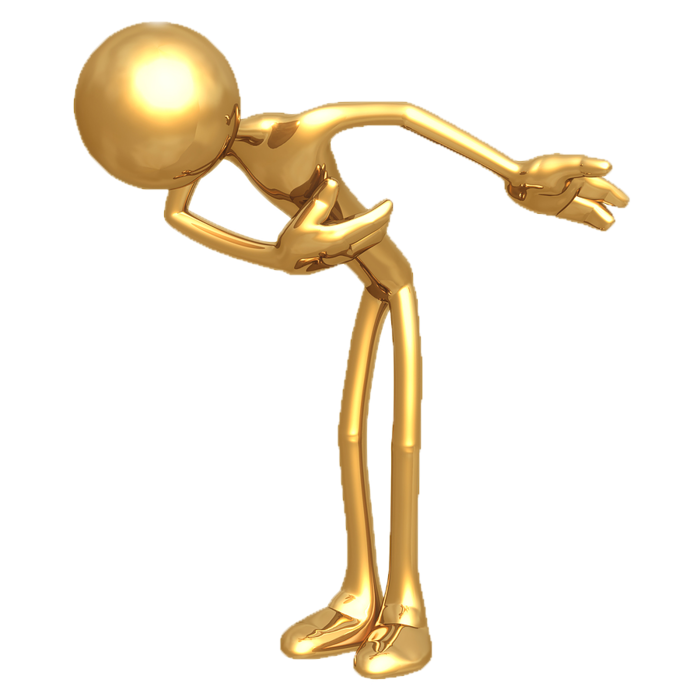